The Shot Heard ‘Round the World
The Battles of Lexington and Concord
State of Affairs
Following the Intolerable Acts there was a state of extremely high tension between the colonials and the British soldiers
Boston was under military law
Colonists were training for war and storing arms
Minute Men
Thousands of colonials started training to resist the British army, preparing themselves for war
Not professionals, still had to work at their regular jobs so had to be ready to drop what they were doing to go and join up
Minute Men
Began gathering supplies
British Make a Move
The British knew the Minute Men were storing supplies in Concord a small town about 15 miles outside of Boston, and wanted to capture them
Also wanted to capture leaders Sam Adams and John Hancock in Lexington
Hard to fight without supplies and leaders
Getting the Word Out
Sons of Liberty had developed a intricate spy system so those in the city would know of the British plans
Problem was they needed to get the message out to the Minute Men to get ready
Before the time of email, telephones and texting, how can you get a message to somebody miles away quickly?
One if by Land, Two if by Sea
Riders Paul Revere and Billy Dawes were able to see the warning from the Old North Church and began to call out the Minute Men to meet the British.
Lexington
The next morning when the British arrive in Lexington, they were met by a small group of Minute Men
Told to go disperse (go home) by the British
A shot rings out
No idea who fired first
Revolution had begun
Shot Heard ‘Round the World?
Shot Heard ‘Round the World
Known as the “Shot Heard Around the World” because of the effects of this battle.
Marked the first successful revolt against a monarchy and would form a new type of government.
On to Concord
After killing about 8 militia at Lexington, British continue on to Concord to capture the gunpowder and other supplies.
However, Revere and Dawes had given enough warning and everything was gone when the British finally got there, have to turn around and return to Boston.
Minute Men Strike Back
By this time, more colonials had heard what happened and moved to join and fight the British
Minute Men Strike Back
On the 15 mile march back to Boston from Concord, British were harassed by thousands of Minute Men
Began to fire on the British, firing behind walls, trees, etc
Not how British are used to fighting
Inflicted huge causalities
300 killed or wounded
Chased them all the way back to Boston
Effects of Lexington and Concord
British Win Lexington
Killed 8 Minute Men
Were able to advance towards Concord
Colonials Win Concord
Killed 300 British
British now trapped inside of Boston
After events of April 19, 1775 the colonies and England are going to be in a state of full on warfare.
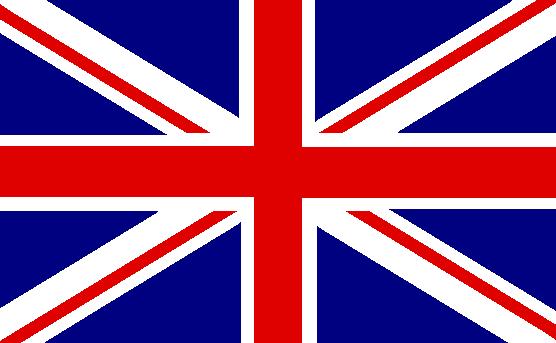